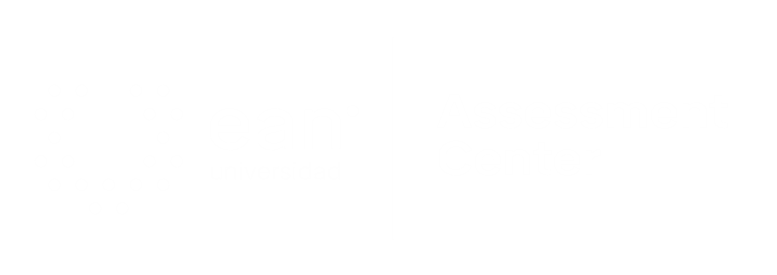 Capacitación Banco de ÍtemsCoordinadores/Validadores
Conceptos básicos de la psicometría
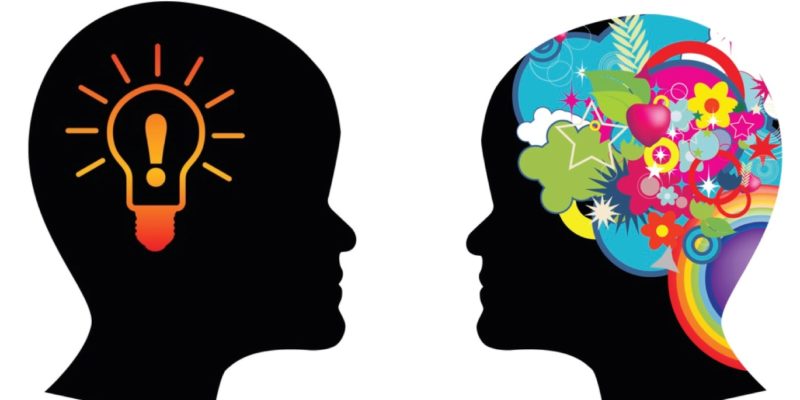 Medición: Asignación numérica que expresa la magnitud de un atributo. Instrumentos que tienen unidades de medida.

Evaluación: Proceso sistemático en el que se recolecta información para un objetivo específico. (Juicios de valor)

La psicometría: es un campo de la psicología y de la educación que se encarga de desarrollar instrumentos y escalas para la educación.

La confiabilidad: se entiende como la estimulación de los parámetros.

La validez: es la evidencia que permite interpretar las puntuaciones de las pruebas de acuerdo a los objetivos de la misma.
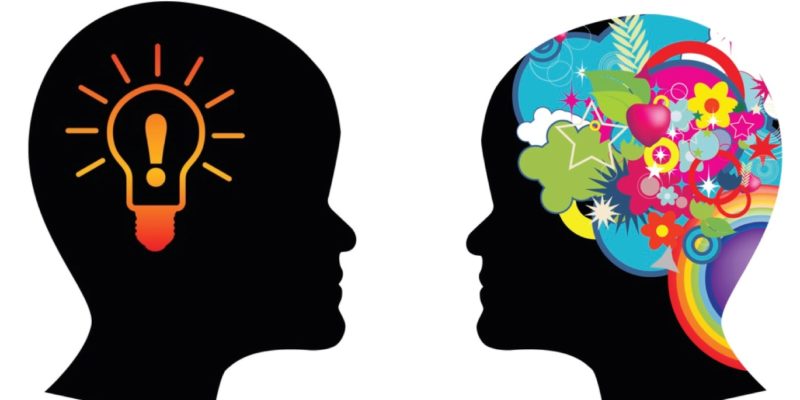 .
Planeación para construir ítems con base en el modelo de competencias desarrollado por la Universidad Ean
CEACDI*
Coordinadores y validadores
Docentes constructores de ítems
Estructura y especificaciones
Socializar
CEACDI: Coordinación de evaluación, assessment center y desarrollo integral.
Entrega de ítems validados
Entrega de ítems
Definición de ítem
Ítem
Es la unidad de medida básica de un atributo psicológico o educativo (lo más pequeño) por ende se entiende como una muestra de conducta.
Es un estímulo que evoca una respuesta en relación a una tarea o problema.
Directrices y consideraciones a la hora de elaborar un ítem para evaluación educativa
Directrices y consideraciones a la hora de elaborar un ítem para evaluación educativa
El enunciado y el contexto debe tener información suficiente para que el estudiante entienda lo que debe realizar sin sentirse saturado de información no relevante.
Hay que evitar el uso de la negación si ésta no se encuentra bien redactada ya que, por agotamiento visual y reacciones nerviosas al sentirse en el estado de prueba, el estudiante puede mal interpretar la negación de la pregunta y resolver un enunciado afirmativo.
Se requiere un uso de lenguaje acorde con nuestro público objetivo ya que los coordinadores manejan un léxico más técnico que sus estudiantes lo cual puede incurrir en malas interpretaciones y afectar la calidad del ítem.
Errores más comunes en la construcción de ítems
Exceso de información.

Planteamiento resuelto sin necesidad del contexto.

Información innecesaria.
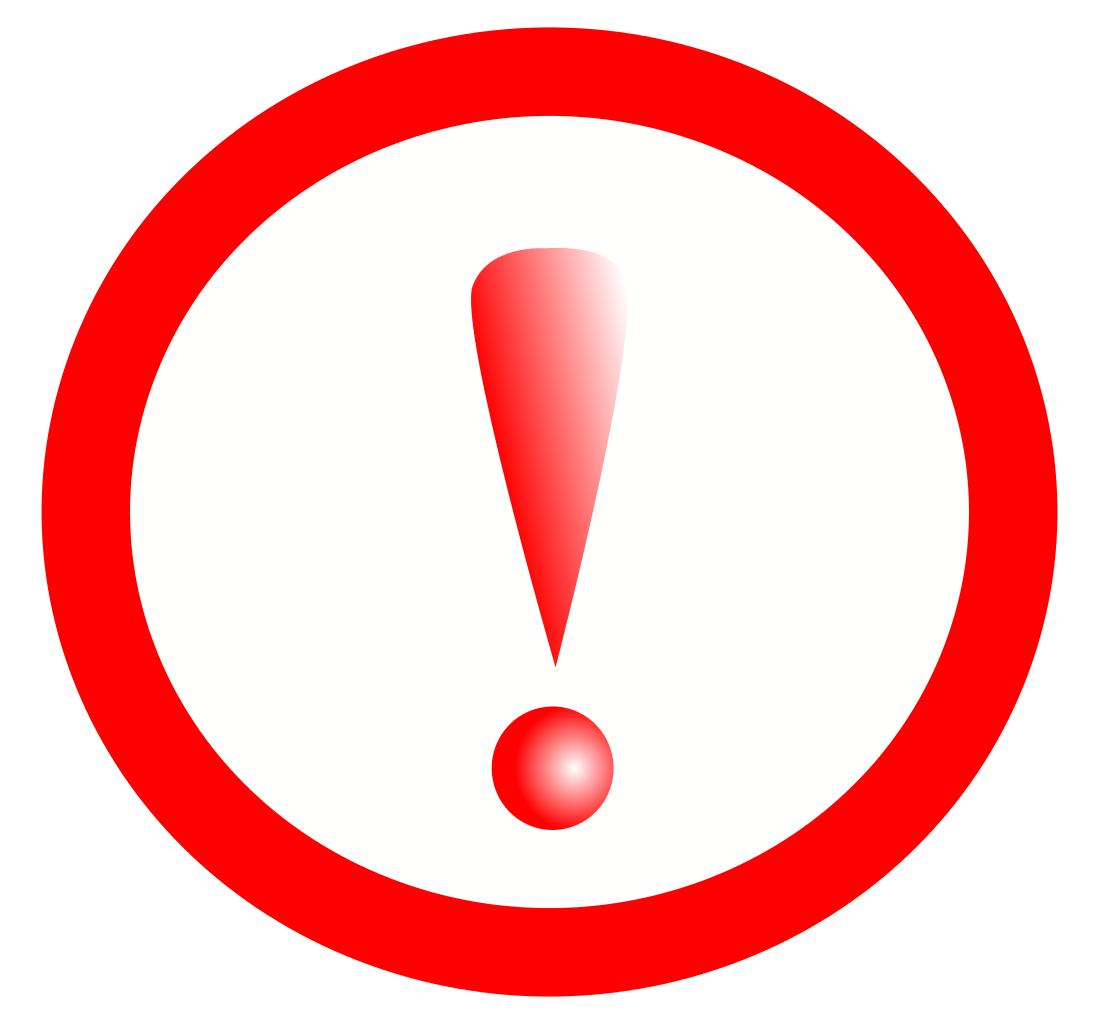 Distractores reforzados.

Distractores con categorías no correspondientes.

Distractores parcialmente verdaderos.
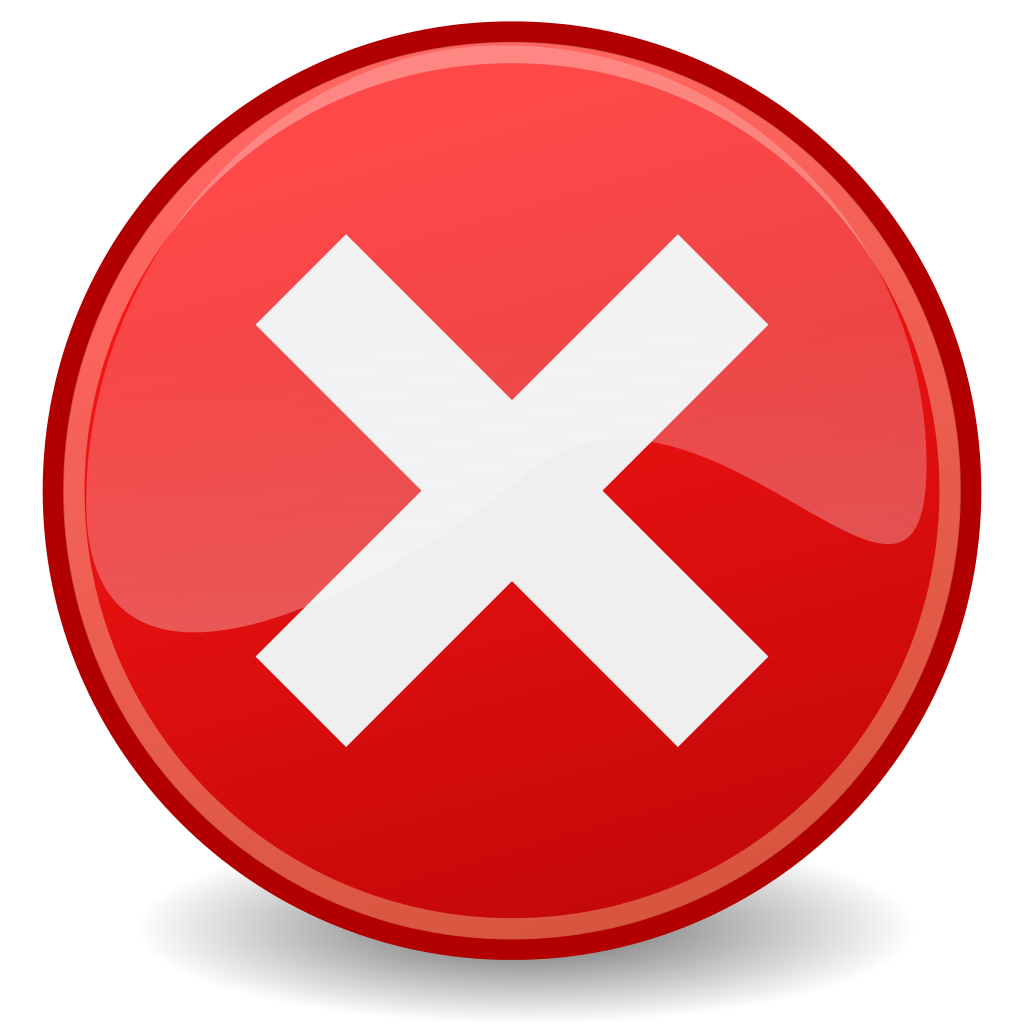 Criterios de revisión de ítems
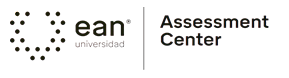 Validador
Registrar formatos
Análisis estadístico
Aspectos para tener en cuenta
La construcción de los ítems se debe hacer con base en una estructura previa y claramente definida.
Se requiere revisar los ítems antes de que sean aplicados.
Se deben establecer criterios de revisión unificados, tanto para los constructores de los ítems como para los validadores.
Formalizar los procesos de construcción, revisión, custodia y entrega.
¡Muchas gracias!